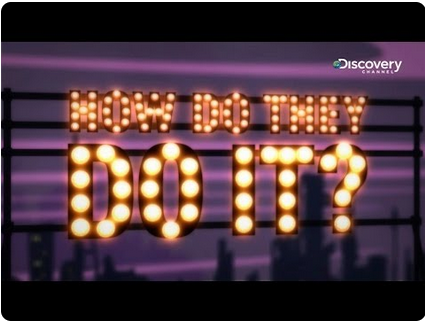 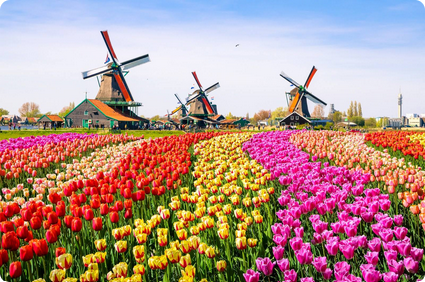 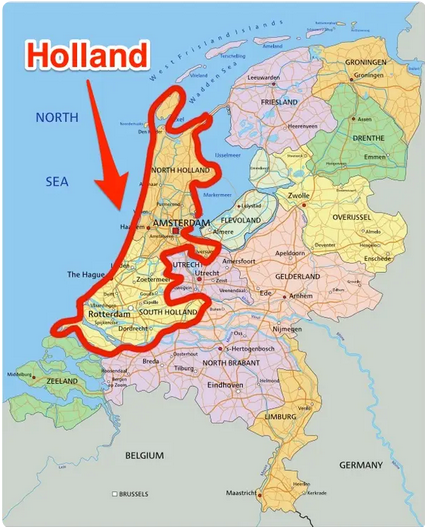 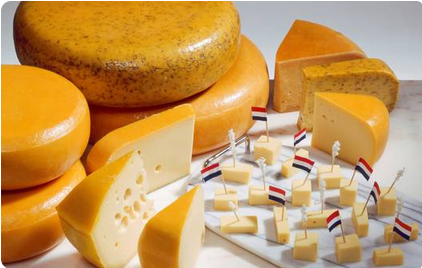 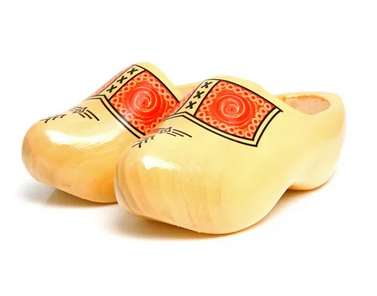 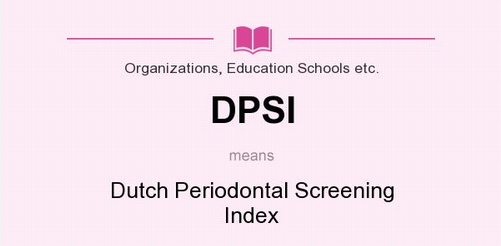 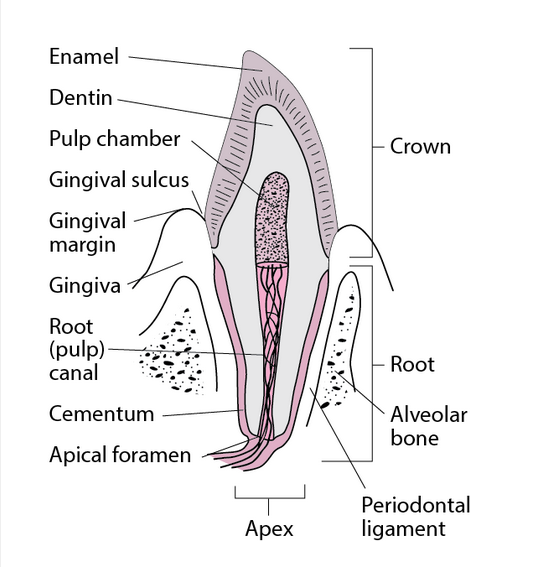 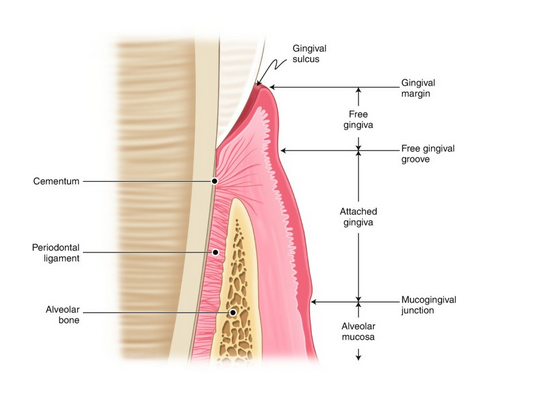 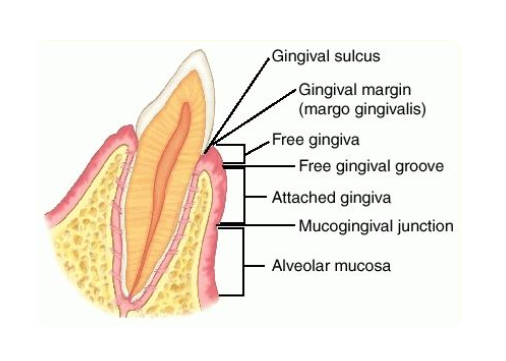 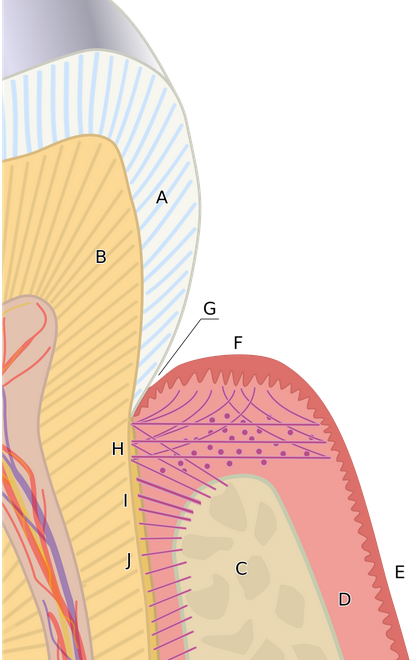 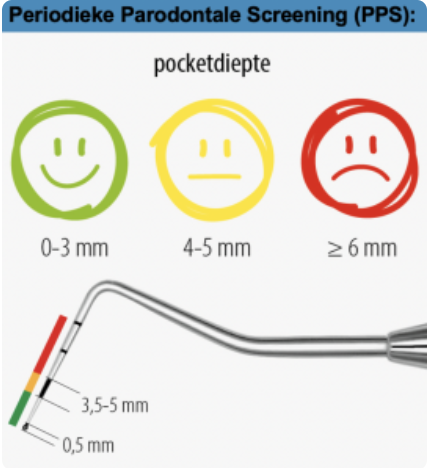 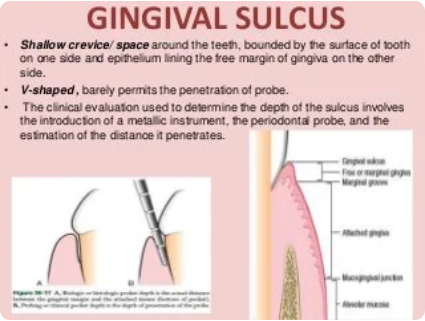 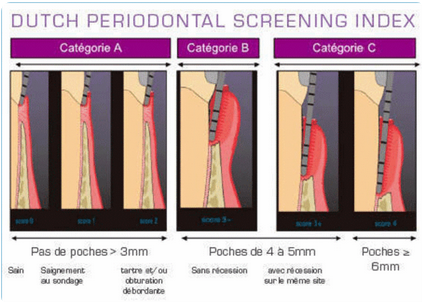 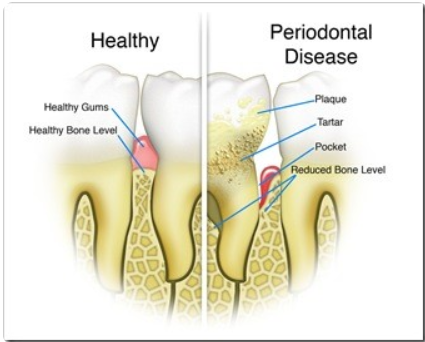 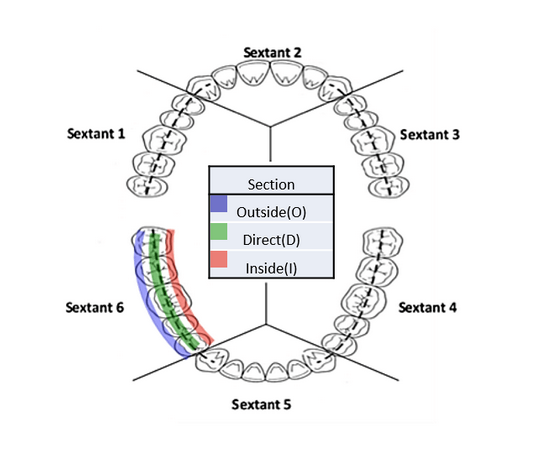 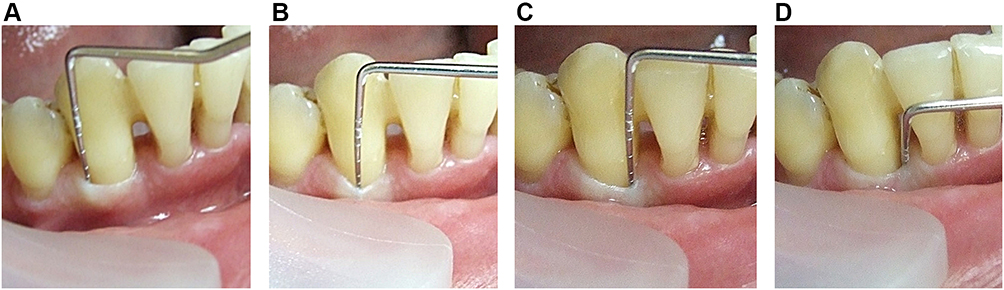 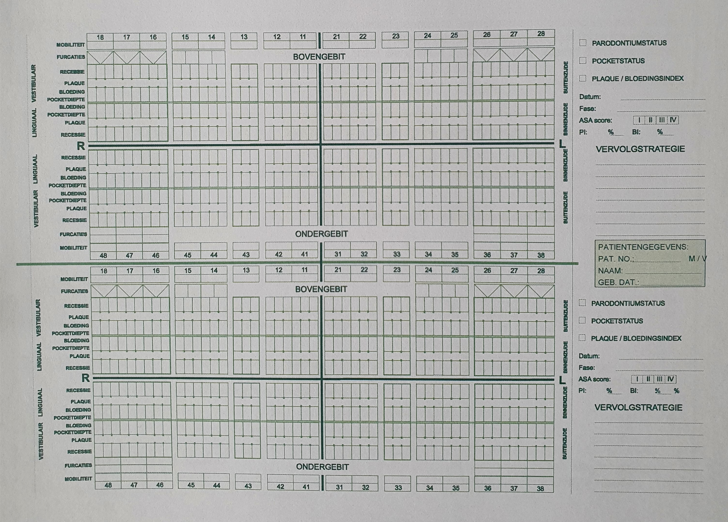 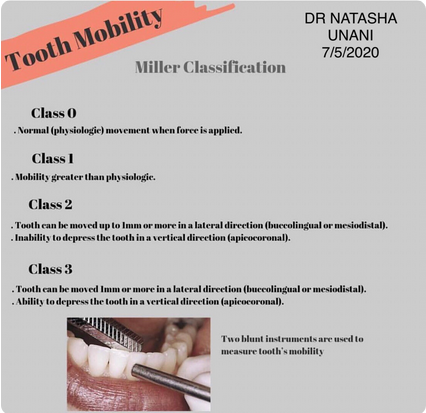 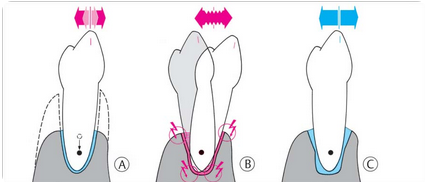 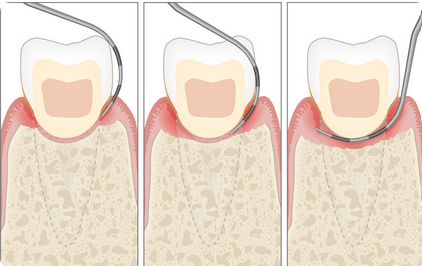 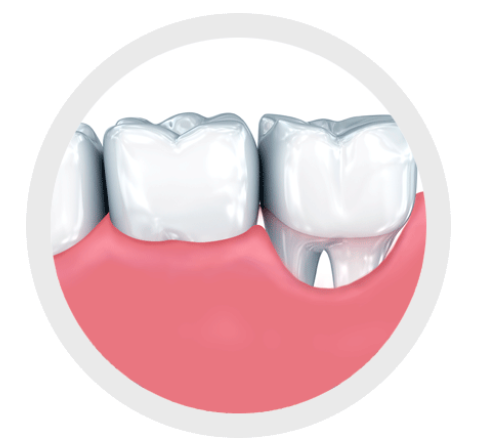 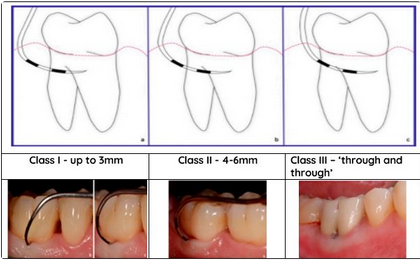 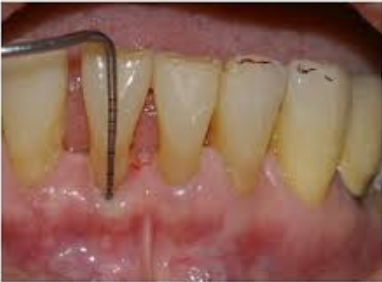 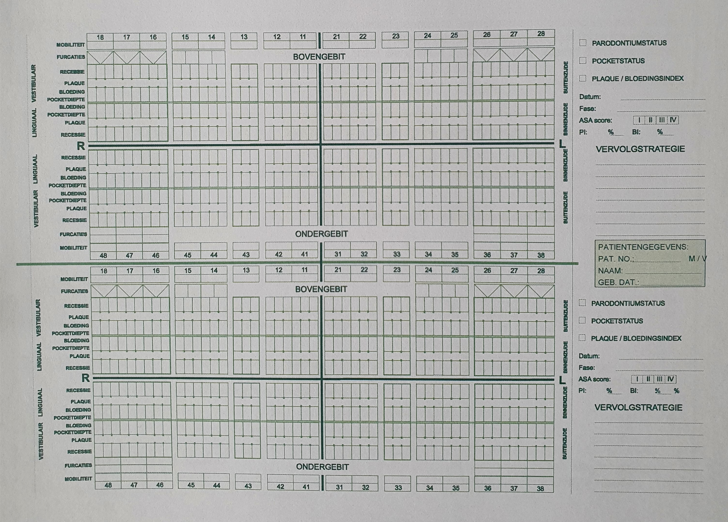 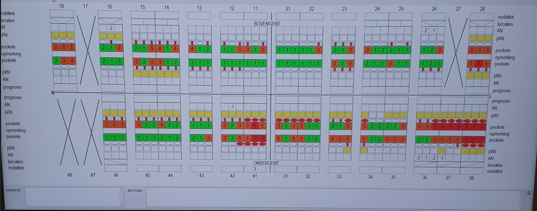 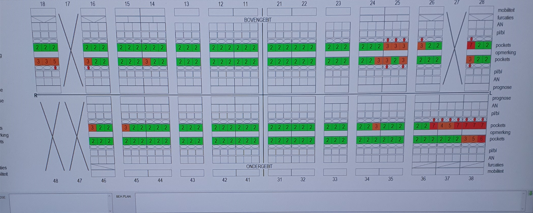 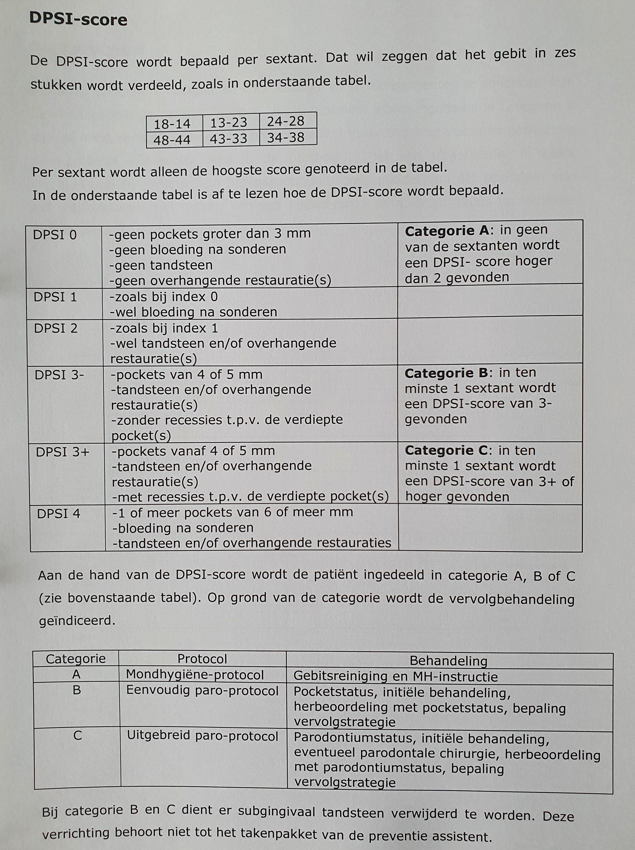 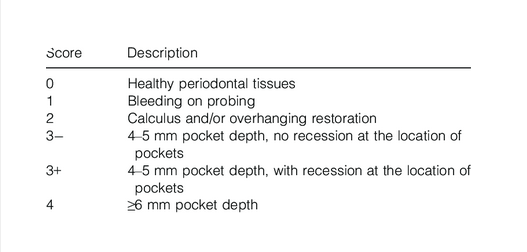 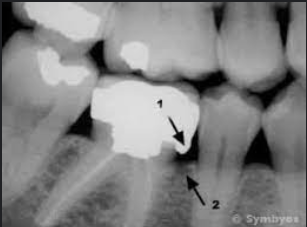 DPSI 0,1and2  category A dental prevention assistant* removes tartar and polishes*patient’s coach in oral hygiene and lifestyle every 6 months*flouride therapy
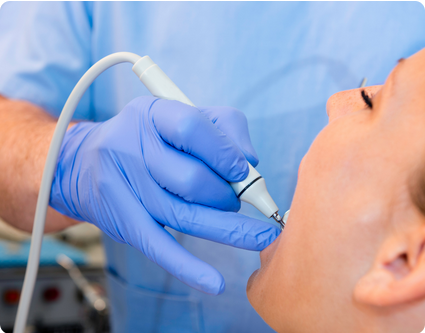 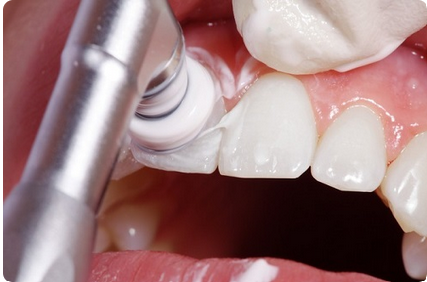 DPSI 3- category B  dental hygienist*scaling and root planning*recalls the patient every 3 months
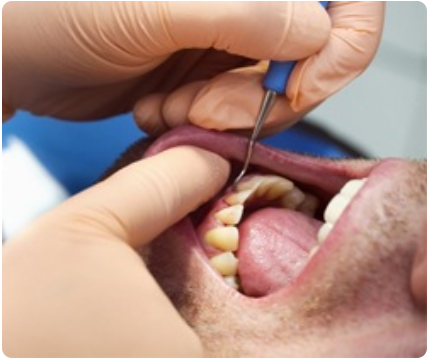 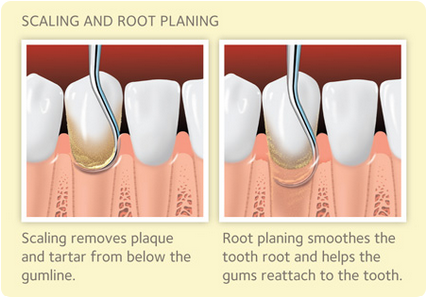 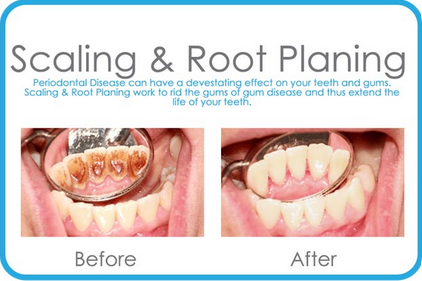 DPSI 3+ and 4  category C  periodontologist
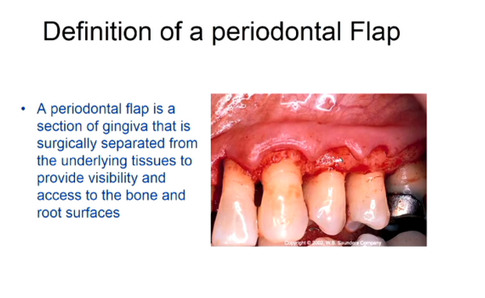 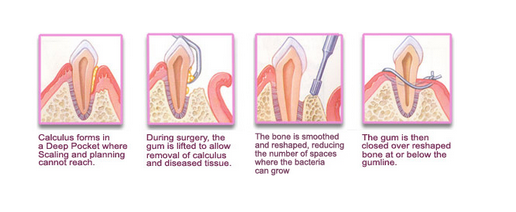 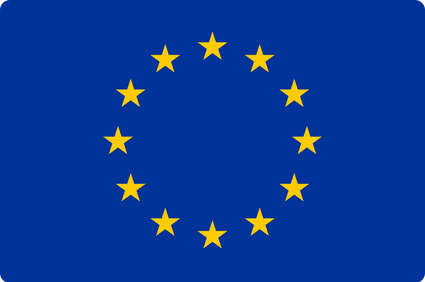 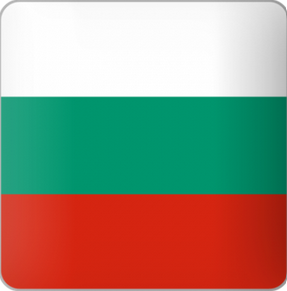 Bedankt en tot ziens!Thank you and see you again!
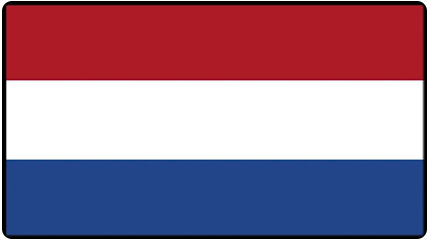 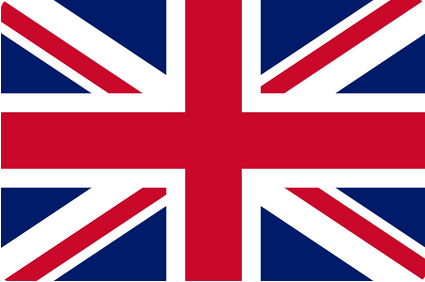